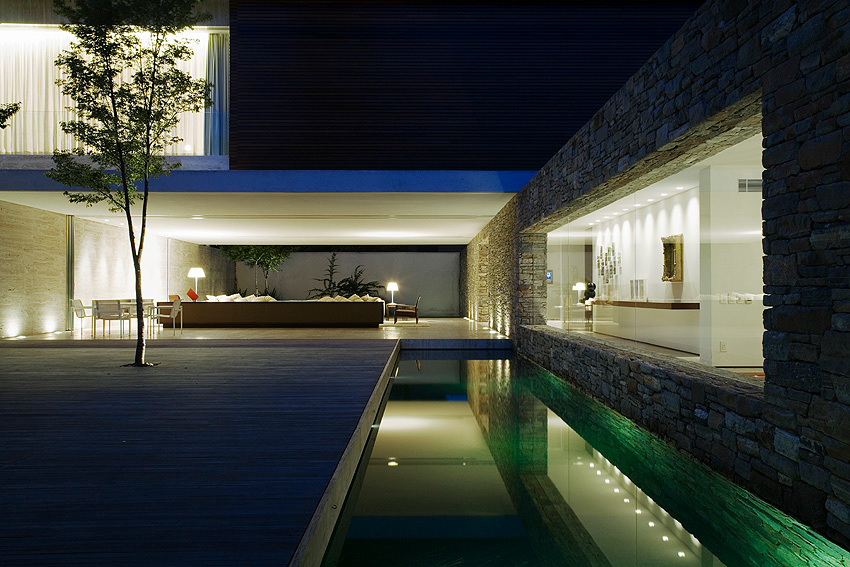 Power Line Communication System for Home Automation
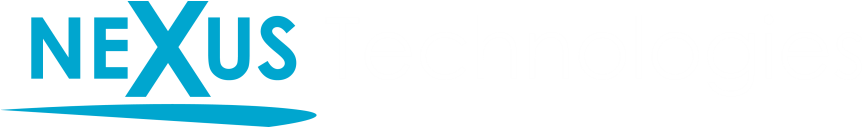 Group 12
April 30, 2010
Copyright © 2010 Nexus Technologies. All Rights Reserved.
Nexus Technologies Team
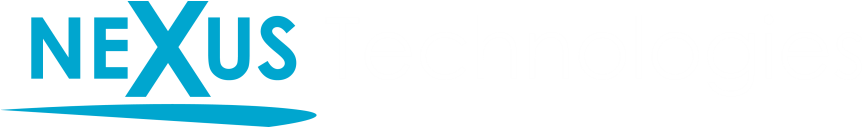 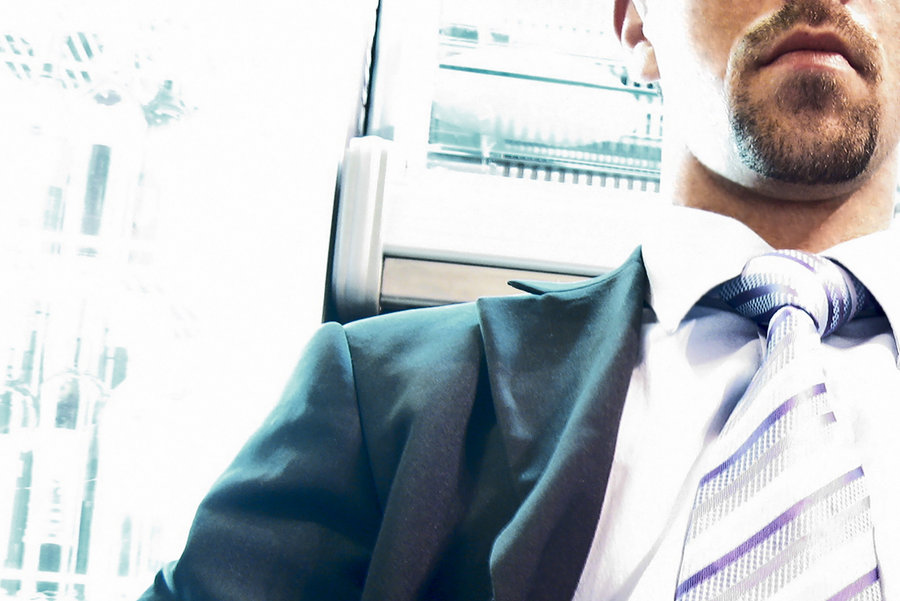 Kevan Thompson (CEO) – Software

Master Controller Software
User Interface Design (Controller Webpage)

Kia Filsoof (CRO) - Hardware

Power Line Communication Modem Design
Line Coupling Circuitry
Copyright © 2010 Nexus Technologies. All Rights Reserved.
Nexus Technologies Team
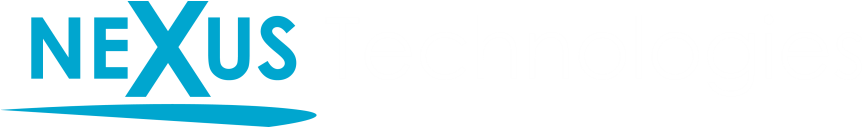 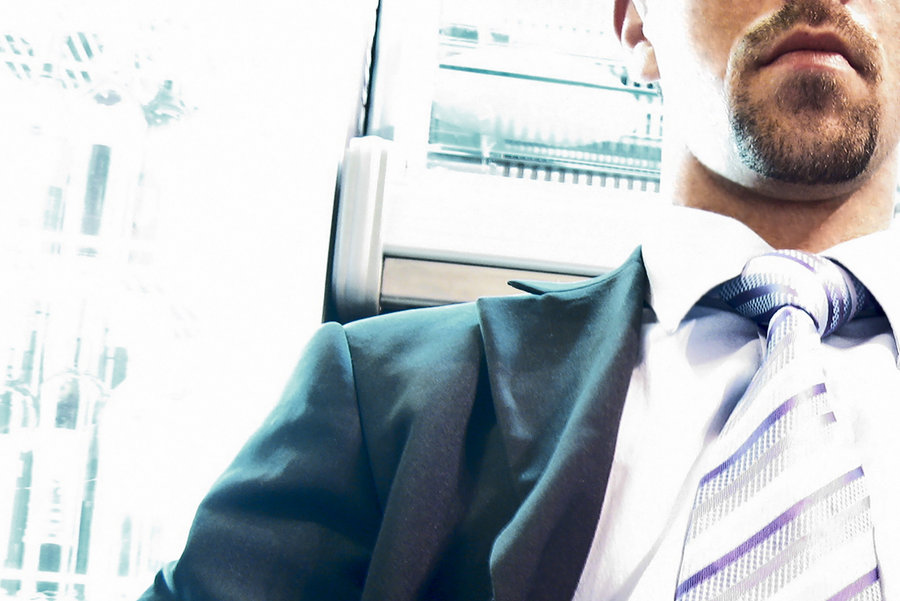 Mike Kubanski (CTO) – Software / Hardware

Device Controller Software
Device Controller Circuitry

Pranil Reddy (CFO) – Hardware 

Power Line Communication Modem Design
Line Coupling Circuitry
Copyright © 2010 Nexus Technologies. All Rights Reserved.
Nexus Technologies Team
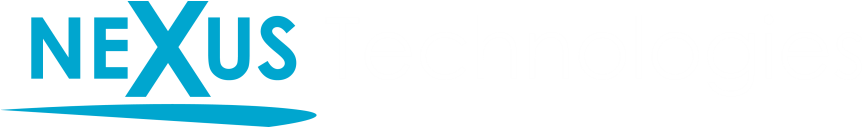 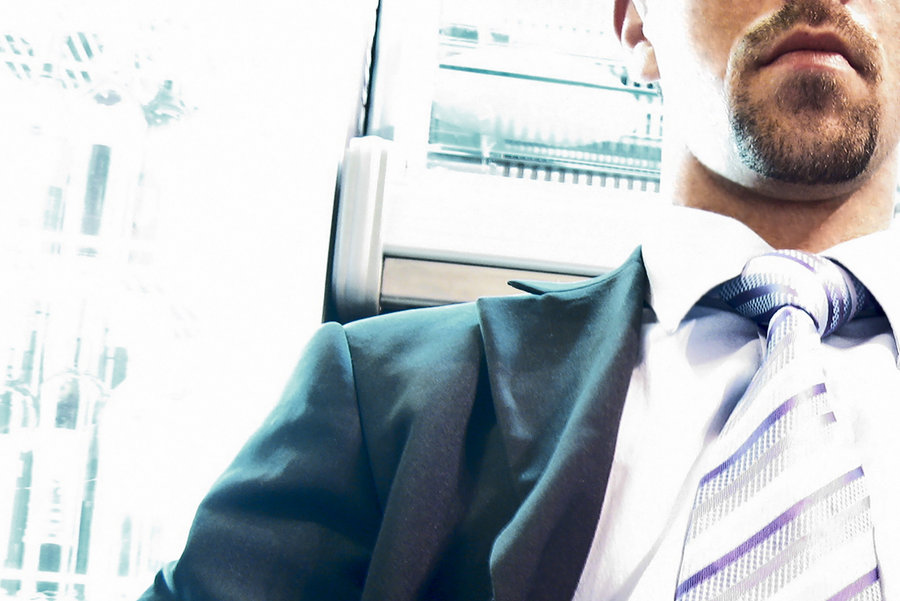 Yalda Hakki (COO) - Hardware

Power Line Communication Modem Design
Line Coupling Circuitry
Copyright © 2010 Nexus Technologies. All Rights Reserved.
Presentation Outline
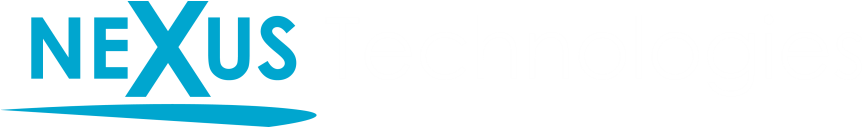 Introduction and Background
System Overview
Power Line Communication Modem Design
Master and Device Controller Design
Business Aspects
Budget and Financing
Competition
Project Timeline
Summary
Learning Outcomes
Future Improvements
Conclusion and Acknowledgements
Copyright © 2010 Nexus Technologies. All Rights Reserved.
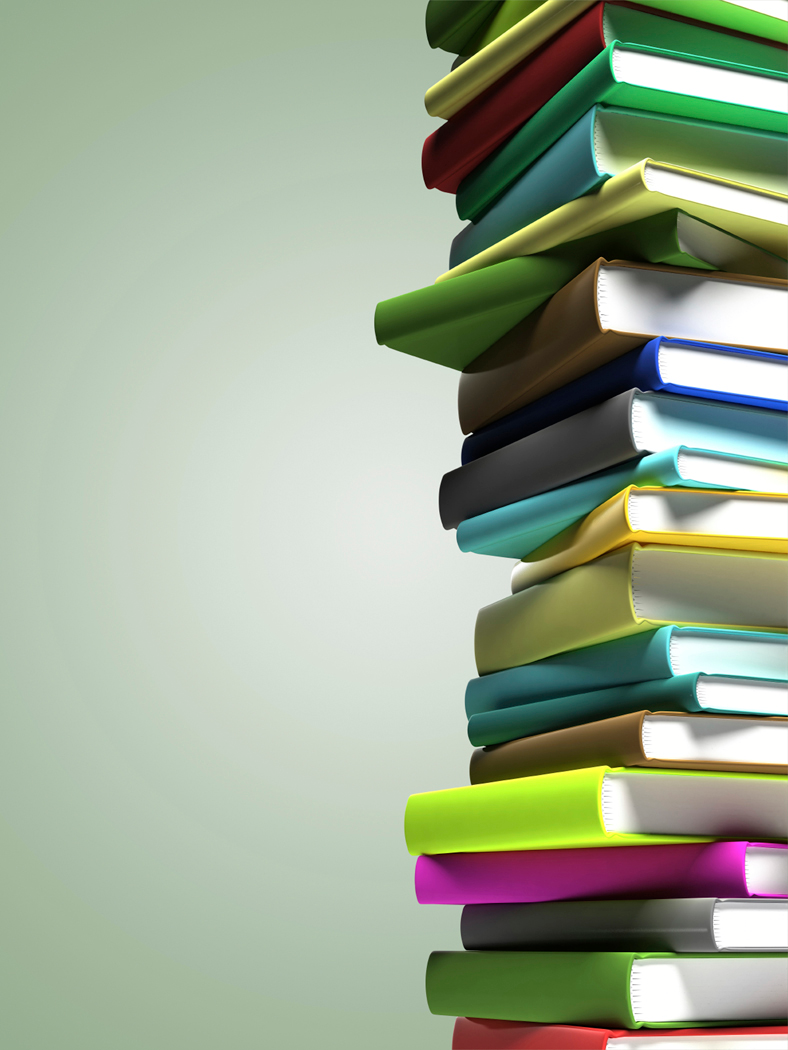 Introduction and Background
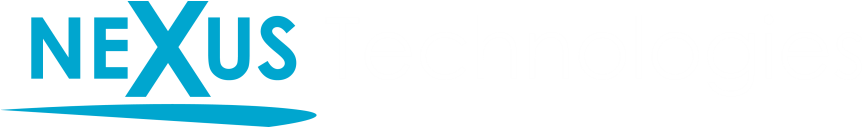 Copyright © 2010 Nexus Technologies. All Rights Reserved.
Motivation
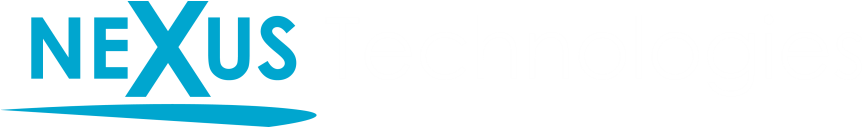 Introduction and Background

System Overview 

    PLCM Design

    Master / Device Controller Design

Business Aspects

    Budget and Financing

    Competition

    Project Timeline

Summary

    Learning Outcomes

    Future Improvements

    Conclusion/Acknowledgements
Problem:
Forgot to turn on the light before leaving to vacation?

Too lazy to go downstairs and turn on/off the light or the coffee maker?

Solution: 
A simple and affordable home control system!!
Copyright © 2010 Nexus Technologies. All Rights Reserved.
Goals
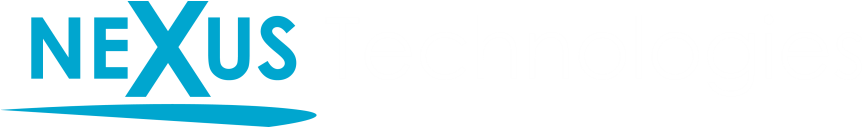 Introduction and Background

System Overview 

    PLCM Design

    Master / Device Controller Design

Business Aspects

    Budget and Financing

    Competition

    Project Timeline

Summary

    Learning Outcomes

    Future Improvements

    Conclusion/Acknowledgements
Control devices from an IP network across a power line network

Simple installation

Simple user interface

Affordable hardware!
Copyright © 2010 Nexus Technologies. All Rights Reserved.
Our Product
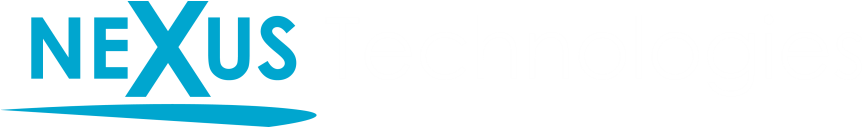 Prometheus Home Control System

The ability to monitor and control building devices from anywhere in the world with internet.

Uses the existing building’s electrical power grid to communicate with the devices

Affordable PLCMs and Device Controllers
Introduction and Background

System Overview 

    PLCM Design

    Master / Device Controller Design

Business Aspects

    Budget and Financing

    Competition

    Project Timeline

Summary

    Learning Outcomes

    Future Improvements

    Conclusion/Acknowledgements
Copyright © 2010 Nexus Technologies. All Rights Reserved.
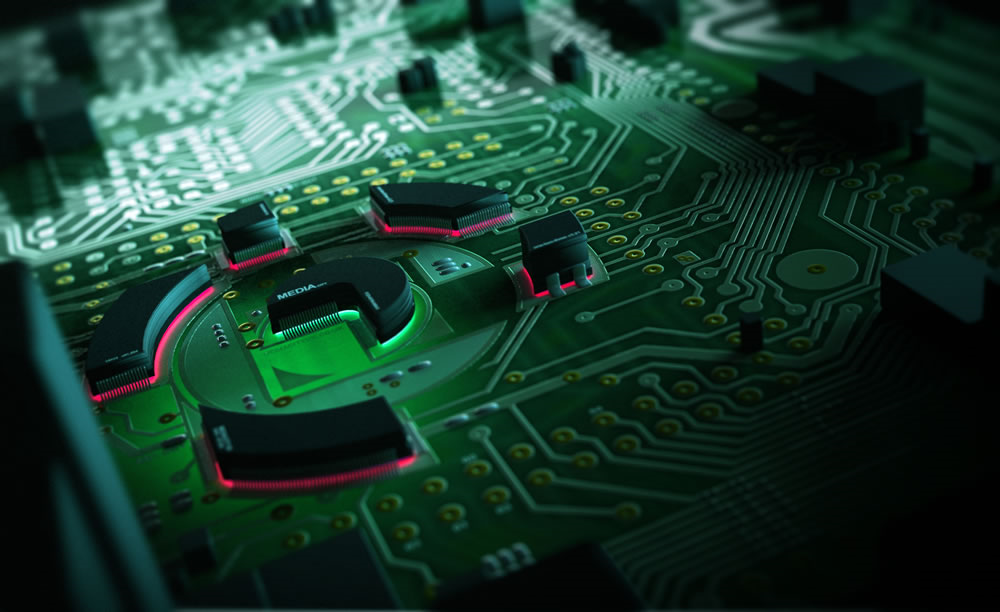 System Overview
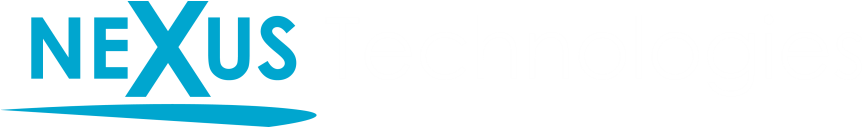 Copyright © 2010 Nexus Technologies. All Rights Reserved.
System Overview
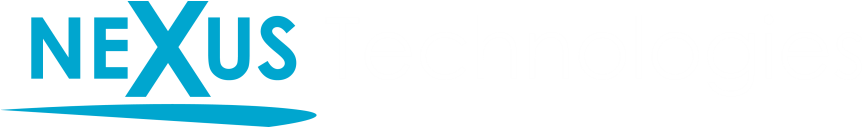 Introduction and Background

System Overview

    PLCM Design

    Master / Device Controller Design

Business Aspects

    Budget and Financing

    Competition

    Project Timeline

Summary

    Learning Outcomes

    Future Improvements

    Conclusion/Acknowledgements
Copyright © 2010 Nexus Technologies. All Rights Reserved.
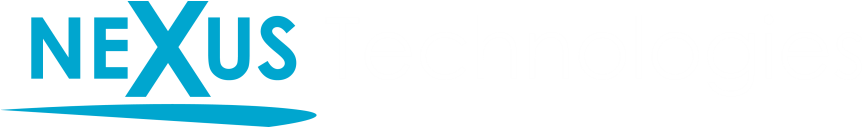 Power Line Communication Modem
Purpose of the PLCM

Act as a MODEM between the master microcontroller and the device controller

Modulate the digital transmitting signals and couple them over the power line

Decouple the receiving signals from the power line and demodulate them to their digital format
Introduction and Background

System Overview

    PLCM Design

    Master / Device Controller Design

Business Aspects

    Budget and Financing

    Competition

    Project Timeline

Summary

    Learning Outcomes

    Future Improvements

    Conclusion/Acknowledgements
Copyright © 2010 Nexus Technologies. All Rights Reserved.
Power Line Communication Modem
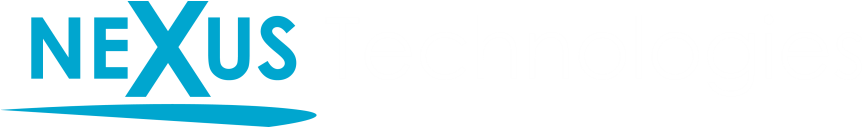 PLCM Block Diagram
Introduction and Background

System Overview

    PLCM Design

    Master / Device Controller Design

Business Aspects

    Budget and Financing

    Competition

    Project Timeline

Summary

    Learning Outcomes

    Future Improvements

    Conclusion/Acknowledgements
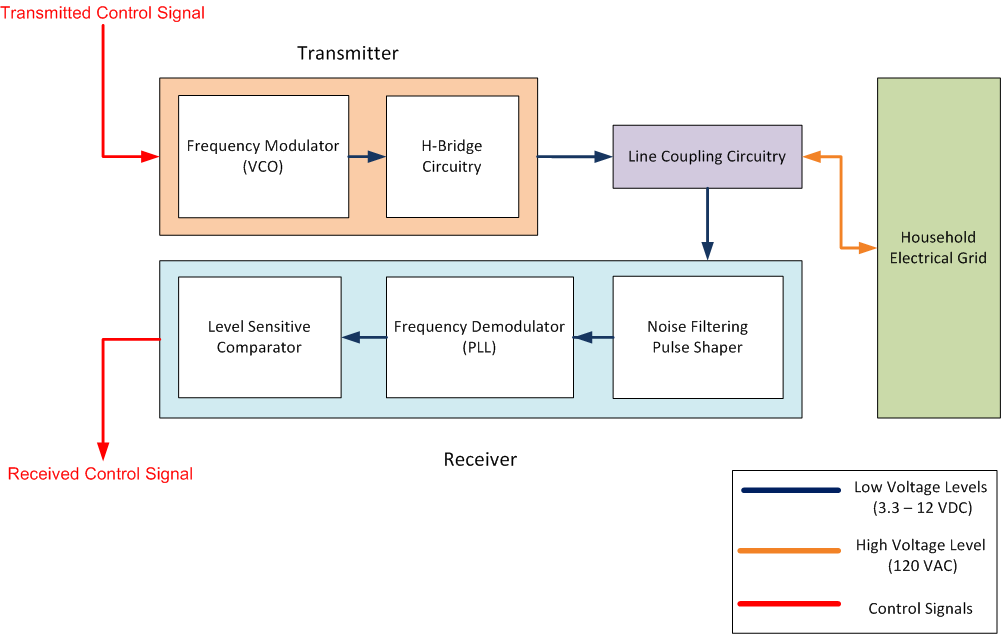 Copyright © 2010 Nexus Technologies. All Rights Reserved.
Transmitter – Why FSK vs. AM
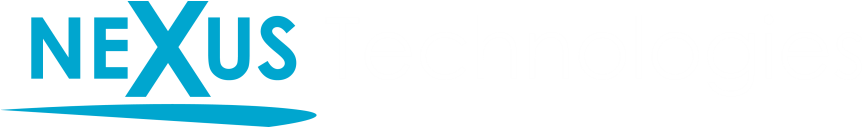 Amplitude Modulation
Logic 1’s provide larger amplitudes
Logic 0’s provide smaller amplitudes
Affected by Power Line noise and signal loss
Introduction and Background

System Overview

    PLCM Design

    Master / Device Controller Design

Business Aspects

    Budget and Financing

    Competition

    Project Timeline

Summary

    Learning Outcomes

    Future Improvements

    Conclusion/Acknowledgements
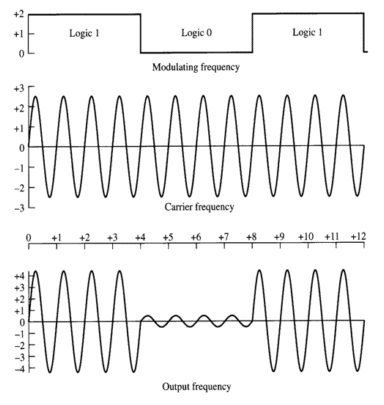 Copyright © 2010 Nexus Technologies. All Rights Reserved.
Transmitter – Why FSK vs. AM
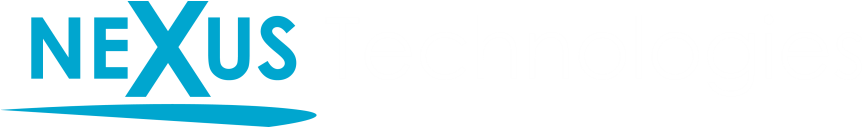 Frequency-Shift Keying
Logic 1’s generate high frequency
Logic 0’s generate low frequency
Immune to power line noise, uses frequency to recover signals
Introduction and Background

System Overview

    PLCM Design

    Master / Device Controller Design

Business Aspects

    Budget and Financing

    Competition

    Project Timeline

Summary

    Learning Outcomes

    Future Improvements

    Conclusion/Acknowledgements
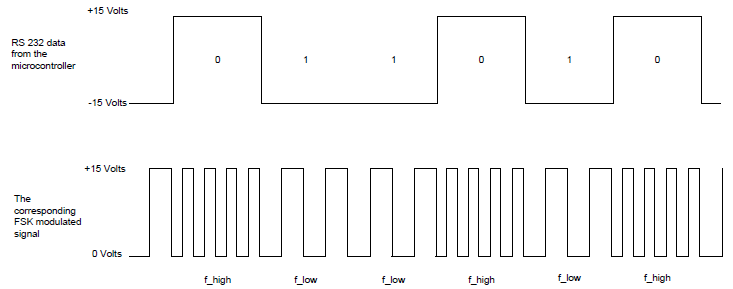 Copyright © 2010 Nexus Technologies. All Rights Reserved.
FSK Signals from PLCM
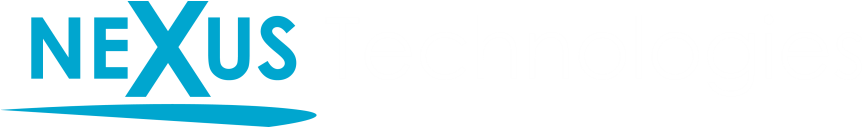 What does the coupled signal look like?
Introduction and Background

System Overview

    PLCM Design

    Master / Device Controller Design

Business Aspects

    Budget and Financing

    Competition

    Project Timeline

Summary

    Learning Outcomes

    Future Improvements

    Conclusion/Acknowledgements
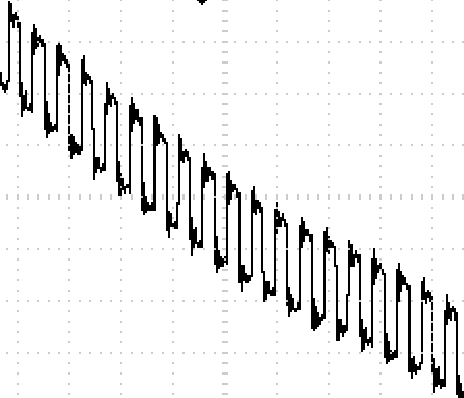 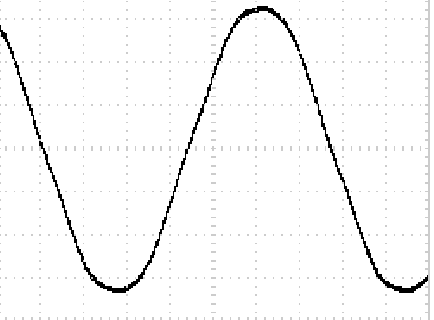 Copyright © 2010 Nexus Technologies. All Rights Reserved.
Master Controller Design
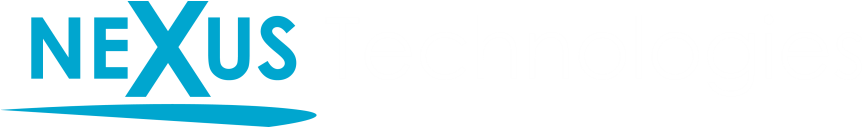 Master Controller Block Diagram
Introduction and Background

System Overview

    PLCM Design

    Master / Device Controller Design

Business Aspects

    Budget and Financing

    Competition

    Project Timeline

Summary

    Learning Outcomes

    Future Improvements

    Conclusion/Acknowledgements
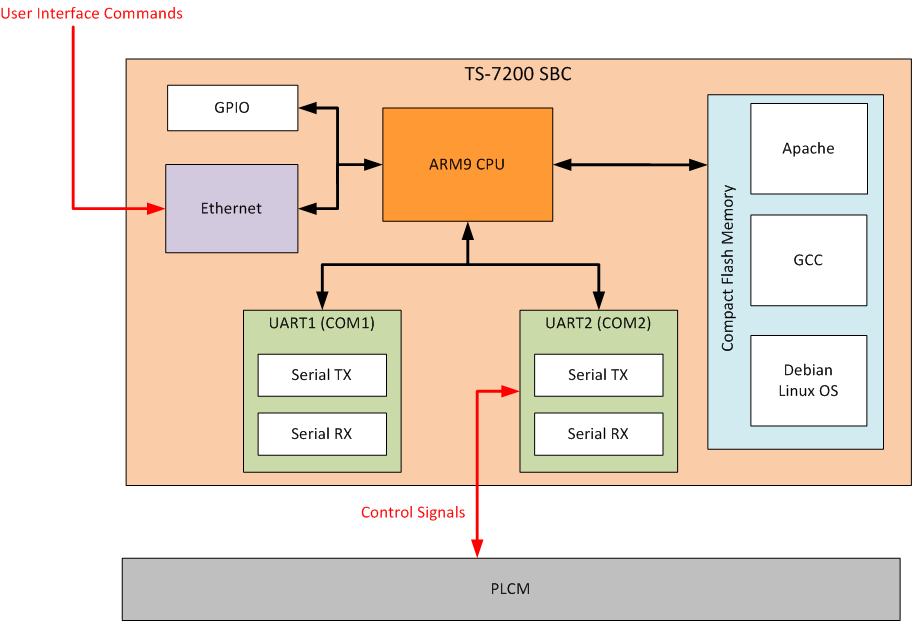 Copyright © 2010 Nexus Technologies. All Rights Reserved.
Master Controller Design
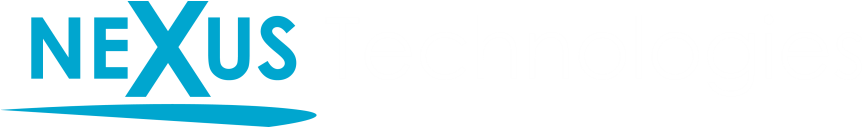 Introduction and Background

System Overview

    PLCM Design

    Master / Device Controller Design

Business Aspects

    Budget and Financing

    Competition

    Project Timeline

Summary

    Learning Outcomes

    Future Improvements

    Conclusion/Acknowledgements
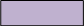 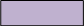 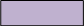 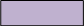 Copyright © 2010 Nexus Technologies. All Rights Reserved.
Master Controller Software Flowchart
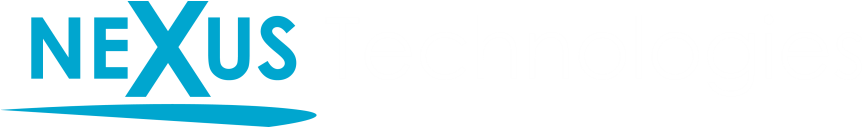 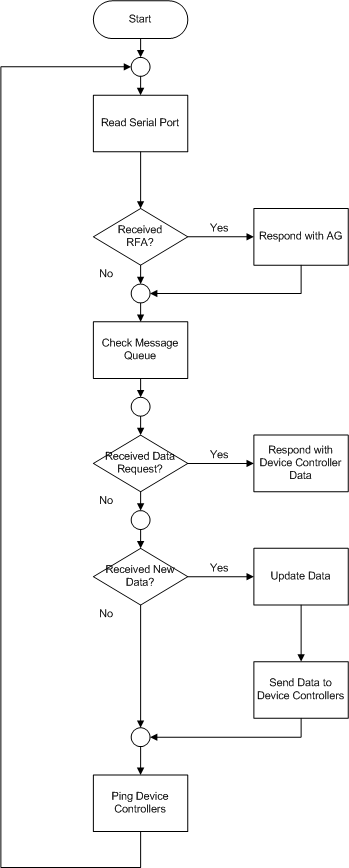 Introduction and Background

System Overview

    PLCM Design

    Master / Device Controller Design

Business Aspects

    Budget and Financing

    Competition

    Project Timeline

Summary

    Learning Outcomes

    Future Improvements

    Conclusion/Acknowledgements
Copyright © 2010 Nexus Technologies. All Rights Reserved.
Device Controller Design
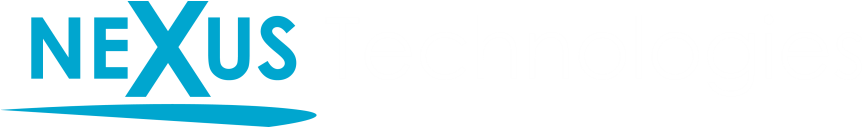 Device Controller Block Diagram
Introduction and Background

System Overview

    PLCM Design

    Master / Device Controller Design

Business Aspects

    Budget and Financing

    Competition

    Project Timeline

Summary

    Learning Outcomes

    Future Improvements

    Conclusion/Acknowledgements
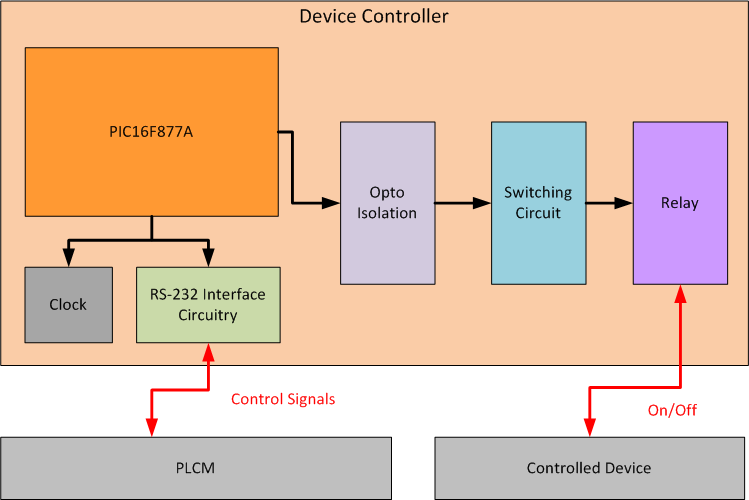 Copyright © 2010 Nexus Technologies. All Rights Reserved.
Device Controller Software Flowchart
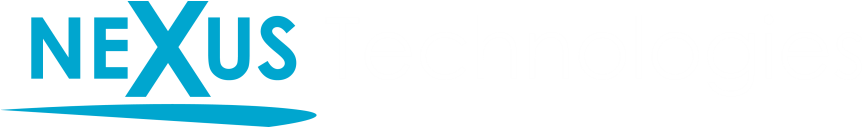 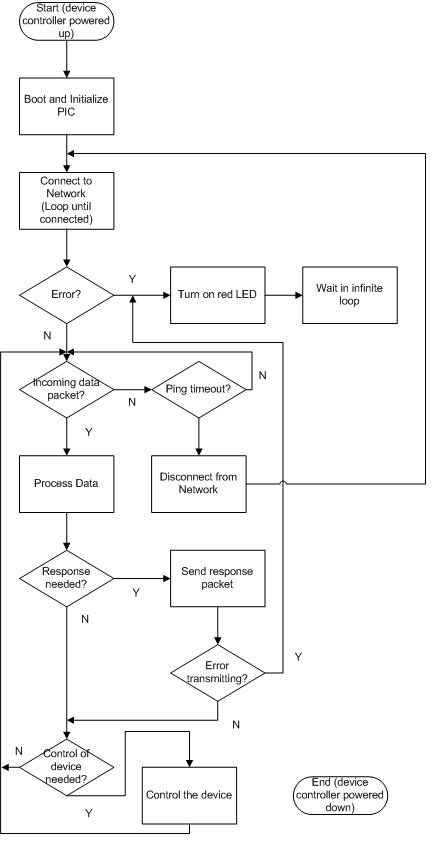 Introduction and Background

System Overview

    PLCM Design

    Master / Device Controller Design

Business Aspects

    Budget and Financing

    Competition

    Project Timeline

Summary

    Learning Outcomes

    Future Improvements

    Conclusion/Acknowledgements
Copyright © 2010 Nexus Technologies. All Rights Reserved.
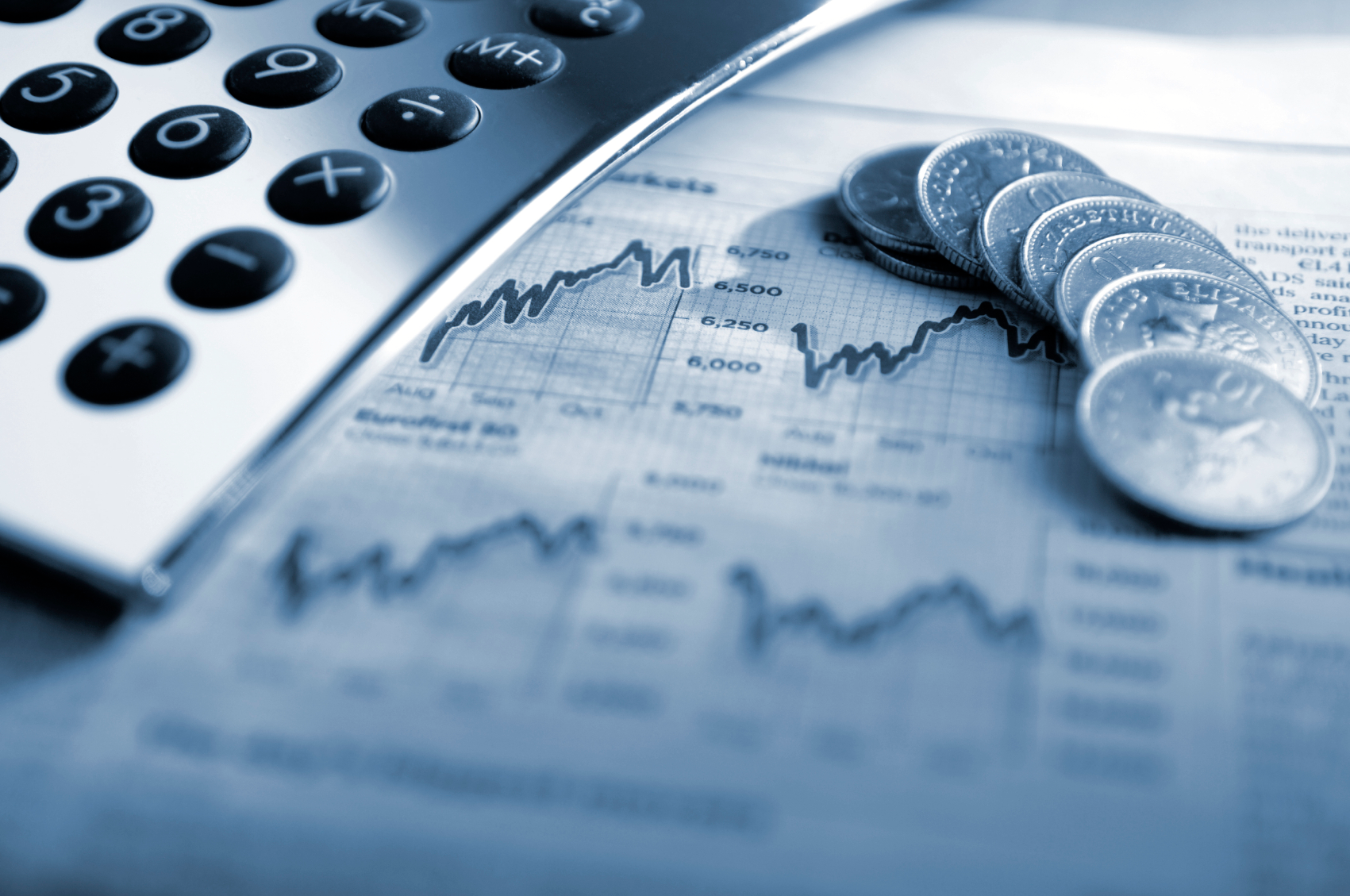 Business Aspects
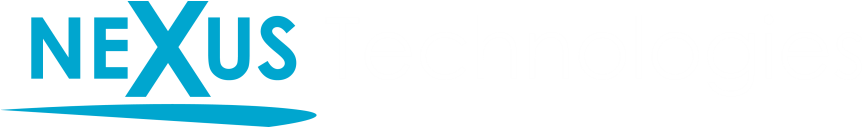 Copyright © 2010 Nexus Technologies. All Rights Reserved.
Sources of Funding
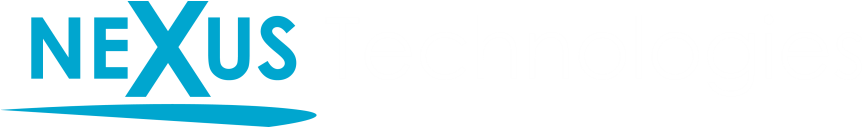 Primary sources of funding
ESSEF - $350.00
IEEE Mini-Grant - $500.00
Granted to students beginning a design project
Required statement of endorsement from faculty member
Submit an application paper upon completion
Department Funding - $50.00

Total Funding Available: $900.00
Introduction and Background

System Overview

    PLCM Design

    Master / Device Controller Design

Business Aspects

    Budget and Financing

    Competition

    Project Timeline

Summary

    Learning Outcomes

    Future Improvements

    Conclusion/Acknowledgements
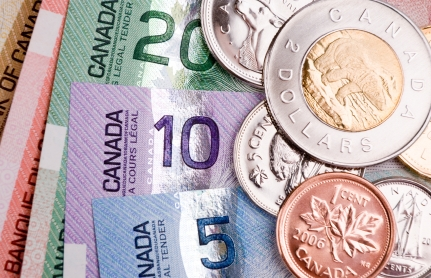 Copyright © 2010 Nexus Technologies. All Rights Reserved.
Budget
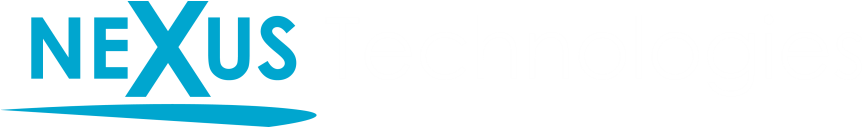 Introduction and Background

System Overview

    PLCM Design

    Master / Device Controller Design

Business Aspects

    Budget and Financing

    Competition

    Project Timeline

Summary

    Learning Outcomes

    Future Improvements

    Conclusion/Acknowledgements
Prototype: Initial Budget
Prototype: Actual Budget
Copyright © 2010 Nexus Technologies. All Rights Reserved.
Market Analysis
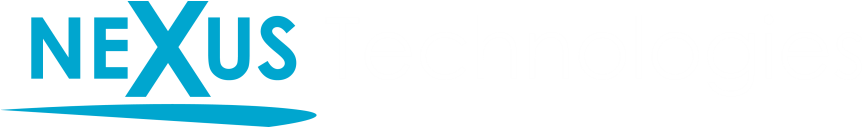 Introduction and Background

System Overview

    PLCM Design

    Master / Device Controller Design

Business Aspects

    Budget and Financing

    Competition

    Project Timeline

Summary

    Learning Outcomes

    Future Improvements

    Conclusion/Acknowledgements
Primary users for power line communication
Home Automation
Home Networking (Broadband)
Security Systems (Alarms)
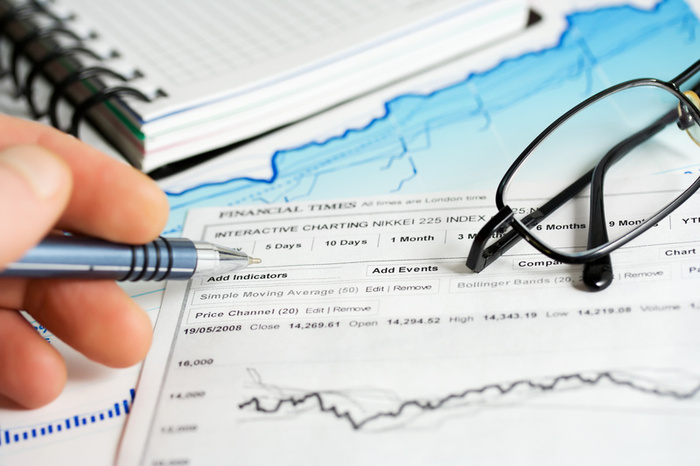 Copyright © 2010 Nexus Technologies. All Rights Reserved.
Competition – X10
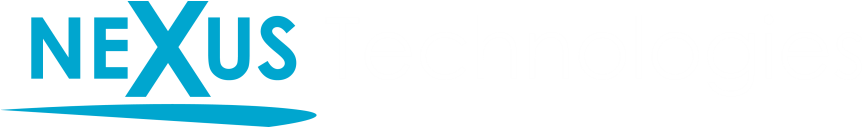 Introduction and Background

System Overview

    PLCM Design

    Master / Device Controller Design

Business Aspects

    Budget and Financing

    Competition

    Project Timeline

Summary

    Learning Outcomes

    Future Improvements

    Conclusion/Acknowledgements
X10 is a international standard for communication between electronic devices used for home automation.

Advantages:
Supports 1 and 3 phase power

Disadvantages:
Transmits at the 60Hz zero crossing
Slower Data Rates (20bit/s)
User Interface is not simple to use
Signal loss through high impedance transformers
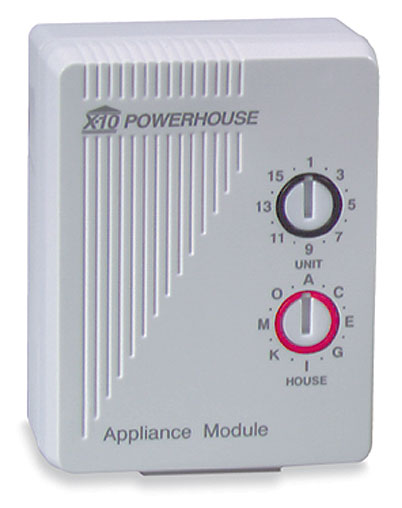 Copyright © 2010 Nexus Technologies. All Rights Reserved.
[Speaker Notes: (SOURCE: WIKIPEDIA)

Compatibility with installed wiring and appliances
One problem with X10 is excessive attenuation of signals between the two live conductors in the 3-wire 120/240 volt system used in typical North American residential construction. Signals from a transmitter on one live conductor may not propagate through the high impedance of the distribution transformer winding to the other live conductor. Often, there's simply no reliable path to allow the X10 signals to propagate from one phase wire to the other; this failure may come and go as large 240 volt devices such as stoves or dryers are turned on and off. (When turned on, such devices provide a low-impedance bridge for the X10 signals between the two phase wires.) This problem can be permanently overcome by installing a capacitor between the phase wires as a path for the X10 signals; manufacturers commonly sell signal couplers that plug into 240 volt sockets that perform this function. More sophisticated installations install an active repeater device between the phases, while others combine signal amplifiers with a coupling device. A repeater is also needed for inter-phase communication in homes with three-phase electric power. In many countries outside North America, entire houses are typically wired from a single 240 volt single phase wire so this problem does not occur.

An RCD/GFCI can attenuate X10 signals passing through the device. This means that X10 signals passing through an RCD may not be strong enough to provide reliable communication.

Other problems: TVs or wireless devices may cause spurious off or on signals. Noise filtering (as installed on computers as well as many modern appliances) may help keep external noise out of X10 signals, but noise filters not designed for X10 may also filter out X10 signals traveling on the branch circuit to which the appliance is connected.

Also, certain types of power supplies used in modern electronic equipment (such as computers, television sets, and satellite receivers) "eat" passing X10 signals by providing a low impedance path to high frequency signals. Typically, the capacitors used on the inputs to these power supplies short the X10 signal from line to neutral, suppressing any hope of X10 control on the circuit near that device. Filters are available that will block the X10 signals from ever reaching such devices; plugging offending devices into such filters can cure mysterious X10 intermittent failures.
Some X10 controllers may not work well or at all with low power devices (below 50 watts) or devices like fluorescent bulbs that do not present resistive loads. Use of an appliance module rather than a lamp module may resolve this problem.

Commands getting lost
X10 signals can only be transmitted one command at a time, first by addressing the device to control, and then sending an operation for that device to perform. If two X10 signals are transmitted at the same time they may collide or interleave, leading to commands that either cannot be decoded or that trigger incorrect operations.

Relatively slow
The X10 protocol is also slow. It takes roughly three quarters of a second to transmit a device address and a command. While generally not noticeable when using a tabletop controller, it becomes a noticeable problem when using 2-way switches or when utilizing some sort of computerized controller. The apparent delay can be lessened somewhat by using slower device dim rates. With more advanced modules another option is to use group control (lighting scene) extended commands. These allow to adjust several modules at once by a single command.

 Limited functionality
X10 protocol does support more advanced control over the dimming speed, direct dim level setting and group control (scene settings). This is done via extended message set, which is an official part of X10 standard [1]. However support for all extended messages is not mandatory, and a lot of cheaper modules implement only the basic message set. These require adjusting each lighting circuit one after the other, which can be visually unappealing and also very slow.

Interference and lack of encryption
The standard X10 power line and RF protocols lack support for encryption, and can only address 256 devices. Unless filtered, power line signals from close neighbours using X10 may interfere with each other if the same device addresses are used by each party. Interfering RF wireless signals may similarly be received, with it being easy for anyone nearby with an X10 RF remote to wittingly or unwittingly cause mayhem if an RF to power line device is being used on a premises.]
Competition – INSTEON
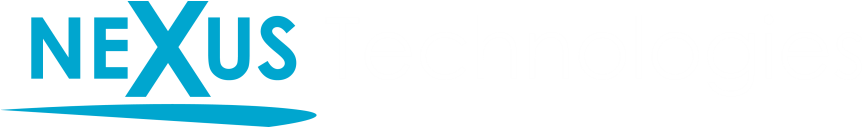 Introduction and Background

System Overview

    PLCM Design

    Master / Device Controller Design

Business Aspects

    Budget and Financing

    Competition

    Project Timeline

Summary

    Learning Outcomes

    Future Improvements

    Conclusion/Acknowledgements
INSTEON is similar X10 but design to improve on X10 design. 

Advantages:
Combines RF wireless and home’s existing wiring
Faster communication speed (9600 baud)
Easy installation (Plug and Tap)

Disadvantages:
3 phase power unsupported 
Expensive
Signal loss through high impedance transformers
Copyright © 2010 Nexus Technologies. All Rights Reserved.
Our Product
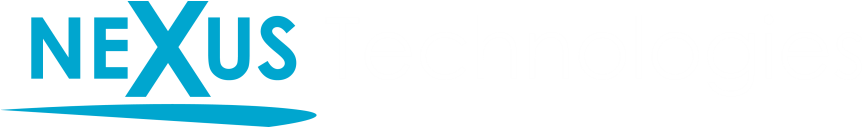 Introduction and Background

System Overview

    PLCM Design

    Master / Device Controller Design

Business Aspects

    Budget and Financing

    Competition

    Project Timeline

Summary

    Learning Outcomes

    Future Improvements

    Conclusion/Acknowledgements
Prometheus Home Control System

Advantages:
Fast communication rate (9600 – 19200 Baud)
Simple user interface
Inexpensive
Works over the internet

Disadvantages:
Signal loss through high impedance transformers
Copyright © 2010 Nexus Technologies. All Rights Reserved.
Project Timeline
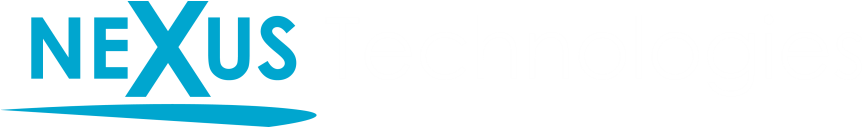 Introduction and Background

System Overview

    PLCM Design

    Master / Device Controller Design

Business Aspects

    Budget and Financing

    Competition

    Project Timeline

Summary

    Learning Outcomes

    Future Improvements

    Conclusion/Acknowledgements
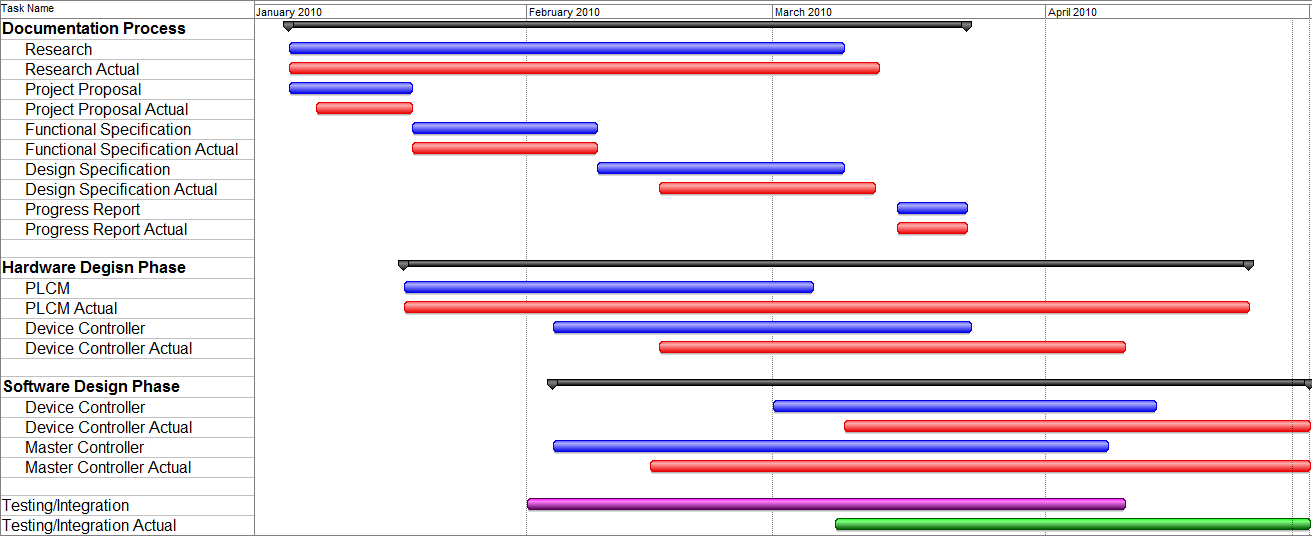 Copyright © 2010 Nexus Technologies. All Rights Reserved.
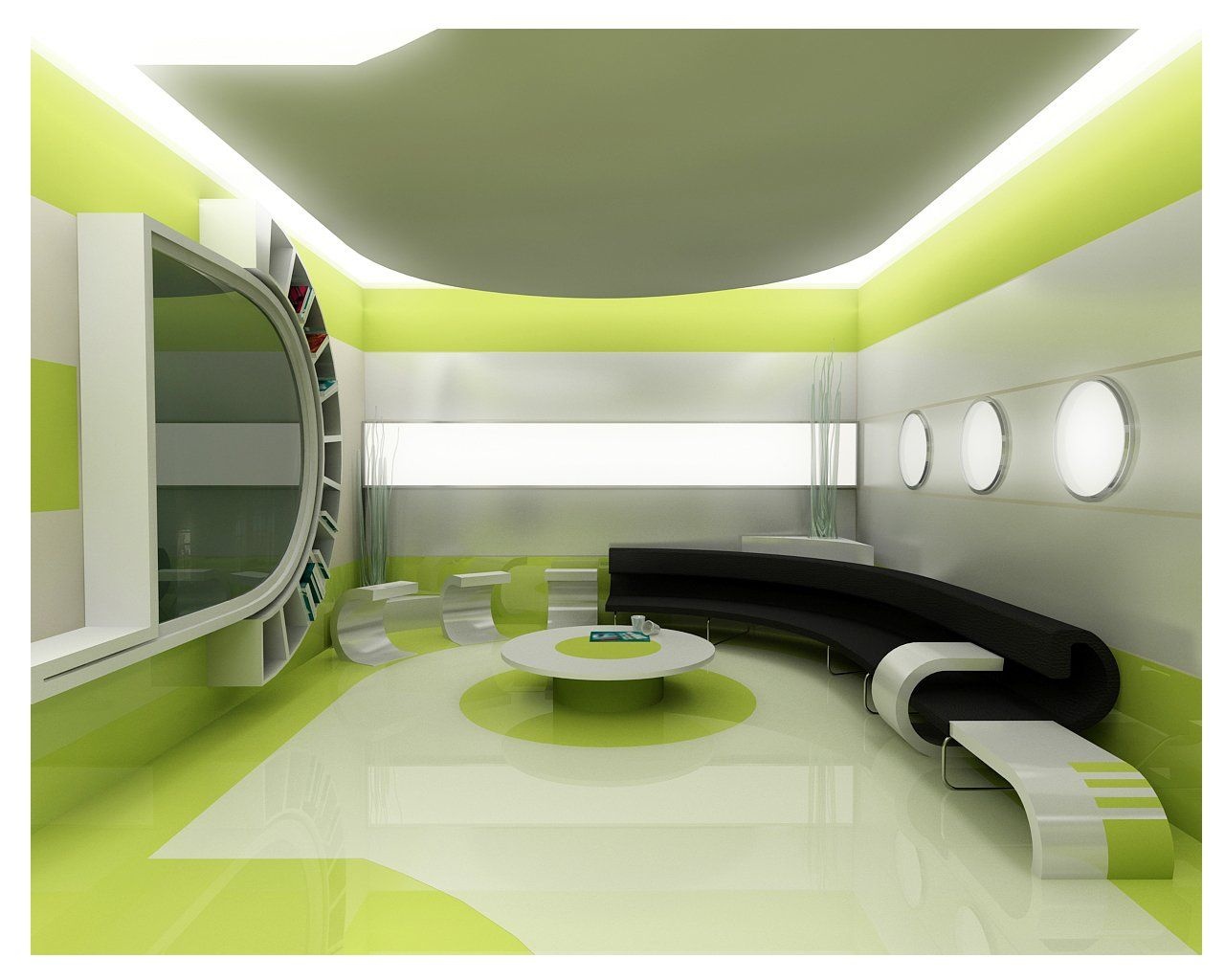 Summary
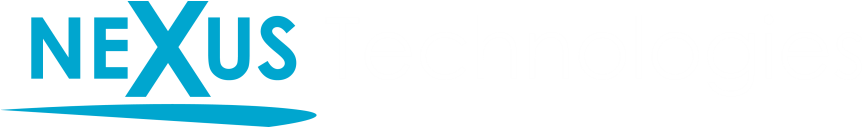 Copyright © 2010 Nexus Technologies. All Rights Reserved.
Learning Outcomes
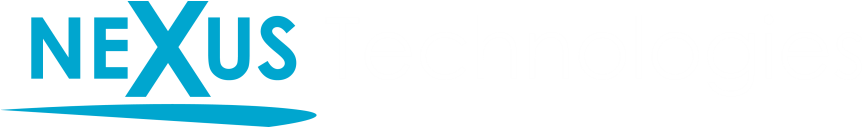 Debugging and troubleshooting skills
Team dynamics and professionalism
Project and time management 
Research skills
Proper part procurement 
Budget management
Importance of project integration
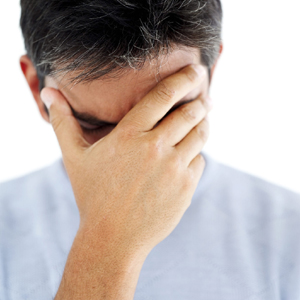 Introduction and Background

System Overview

    PLCM Design

    Master / Device Controller Design

Business Aspects

    Budget and Financing

    Competition

    Project Timeline

Summary

    Learning Outcomes

    Future Improvements

    Conclusion/Acknowledgements
Copyright © 2010 Nexus Technologies. All Rights Reserved.
Future Improvements
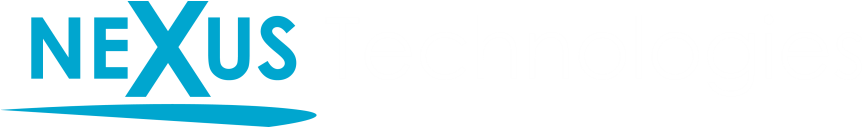 Optimize power consumption and efficiency
Create PCB for the Master/Device Controller
Improve filtering techniques for noise removal
Faster communication speeds
Controllability of more complex devices
Introduction and Background

System Overview

    PLCM Design

    Master / Device Controller Design

Business Aspects

    Budget and Financing

    Competition

    Project Timeline

Summary

    Learning Outcomes

    Future Improvements

    Conclusion/Acknowledgements
Copyright © 2010 Nexus Technologies. All Rights Reserved.
Conclusion
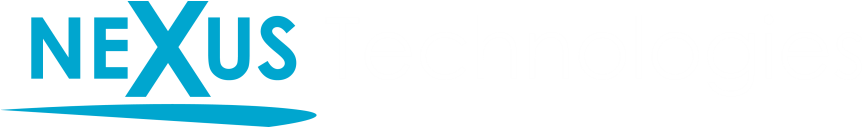 We were able to create a PLC network
Can send bidirectional data on PLC network
Can control electrical devices on the via web interface
Introduction and Background

System Overview

    PLCM Design

    Master / Device Controller Design

Business Aspects

    Budget and Financing

    Competition

    Project Timeline

Summary

    Learning Outcomes

    Future Improvements

    Conclusion/Acknowledgements
Copyright © 2010 Nexus Technologies. All Rights Reserved.
Acknowledgements
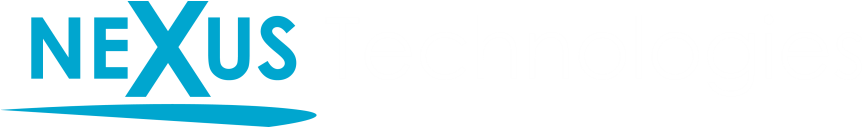 ESSEF (Funding)
IEEE (Funding)
SFU Engineering Faculty
Dr. Andrew Rawicz
Steve Whitmore 
Lakshman (Lucky) One
BCIT Engineering Faculty
Mr. Mark Lane
Mr. Robert Trost
Dr. Ron Jones
Introduction and Background

System Overview

    PLCM Design

    Master / Device Controller Design

Business Aspects

    Budget and Financing

    Competition

    Project Timeline

Summary

    Learning Outcomes

    Future Improvements

    Conclusion/Acknowledgements
Copyright © 2010 Nexus Technologies. All Rights Reserved.
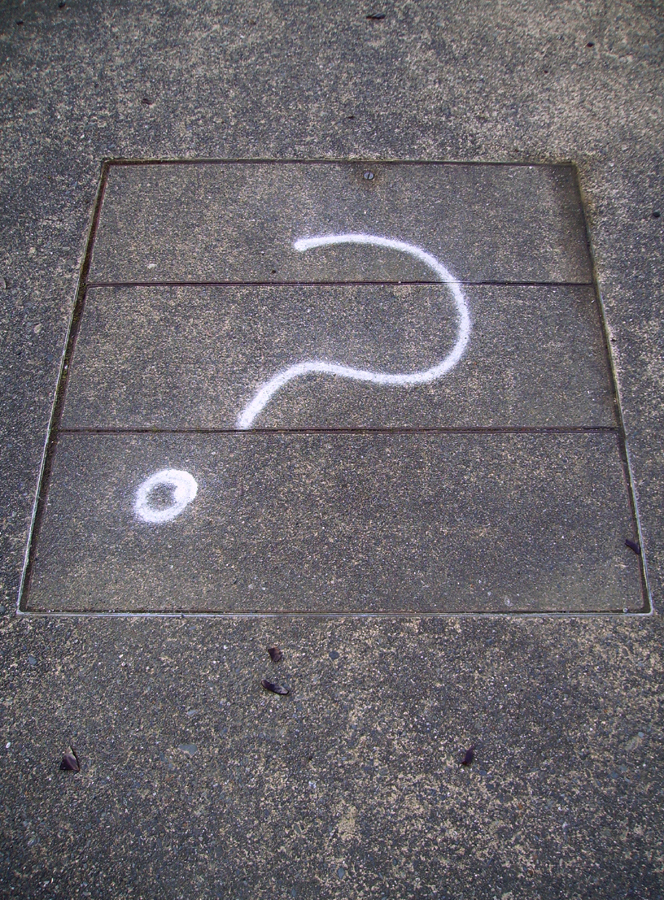 IMG Source: Deviantart.com
Questions and Answers Session
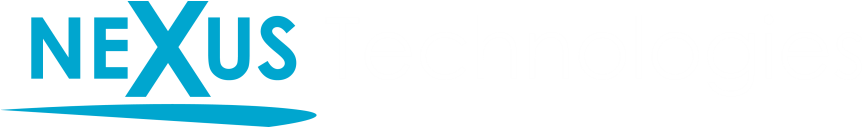 Copyright © 2010 Nexus Technologies. All Rights Reserved.
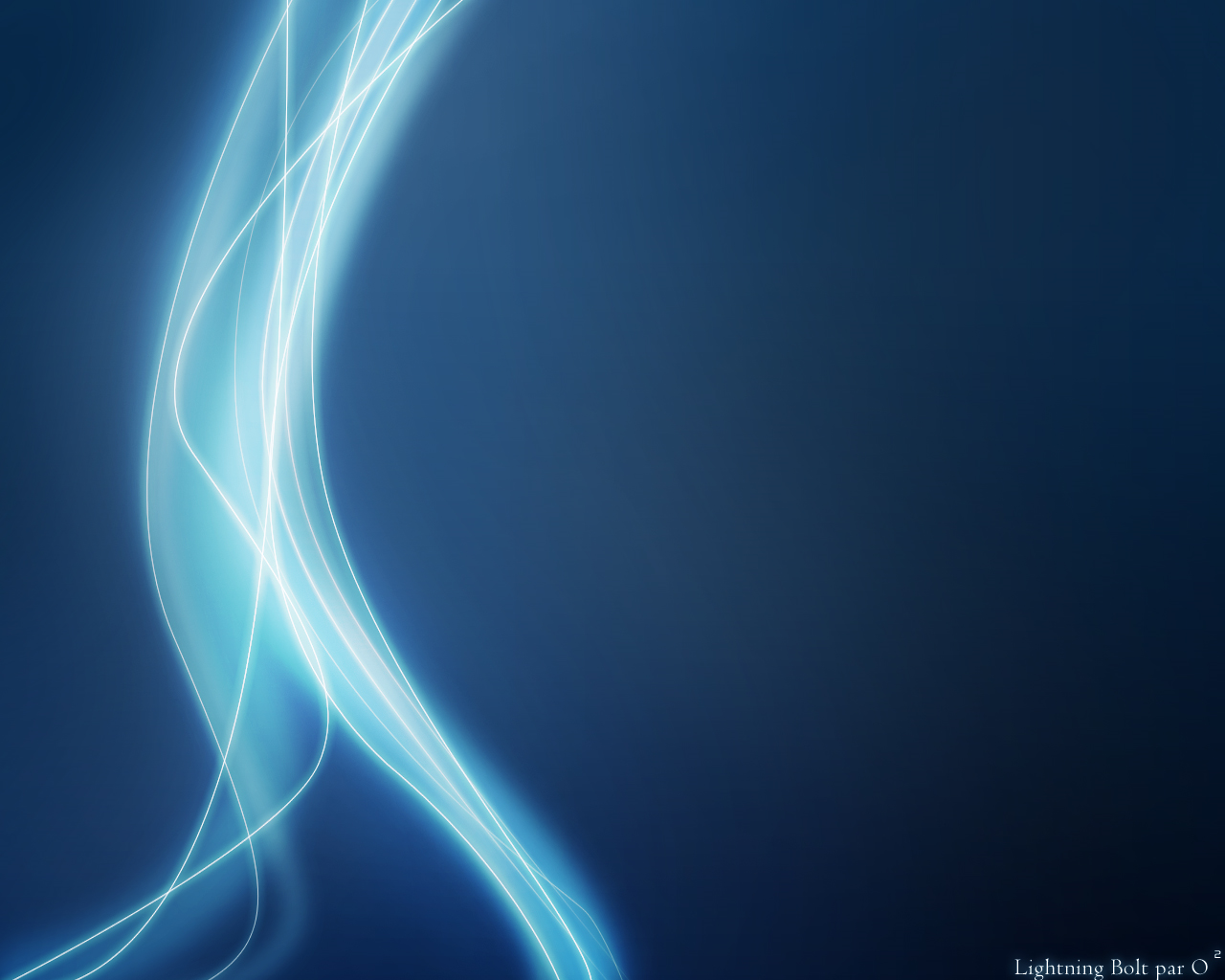 Demonstration
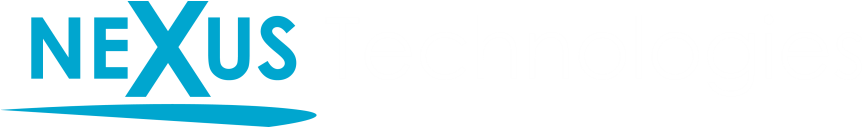 Copyright © 2010 Nexus Technologies. All Rights Reserved.
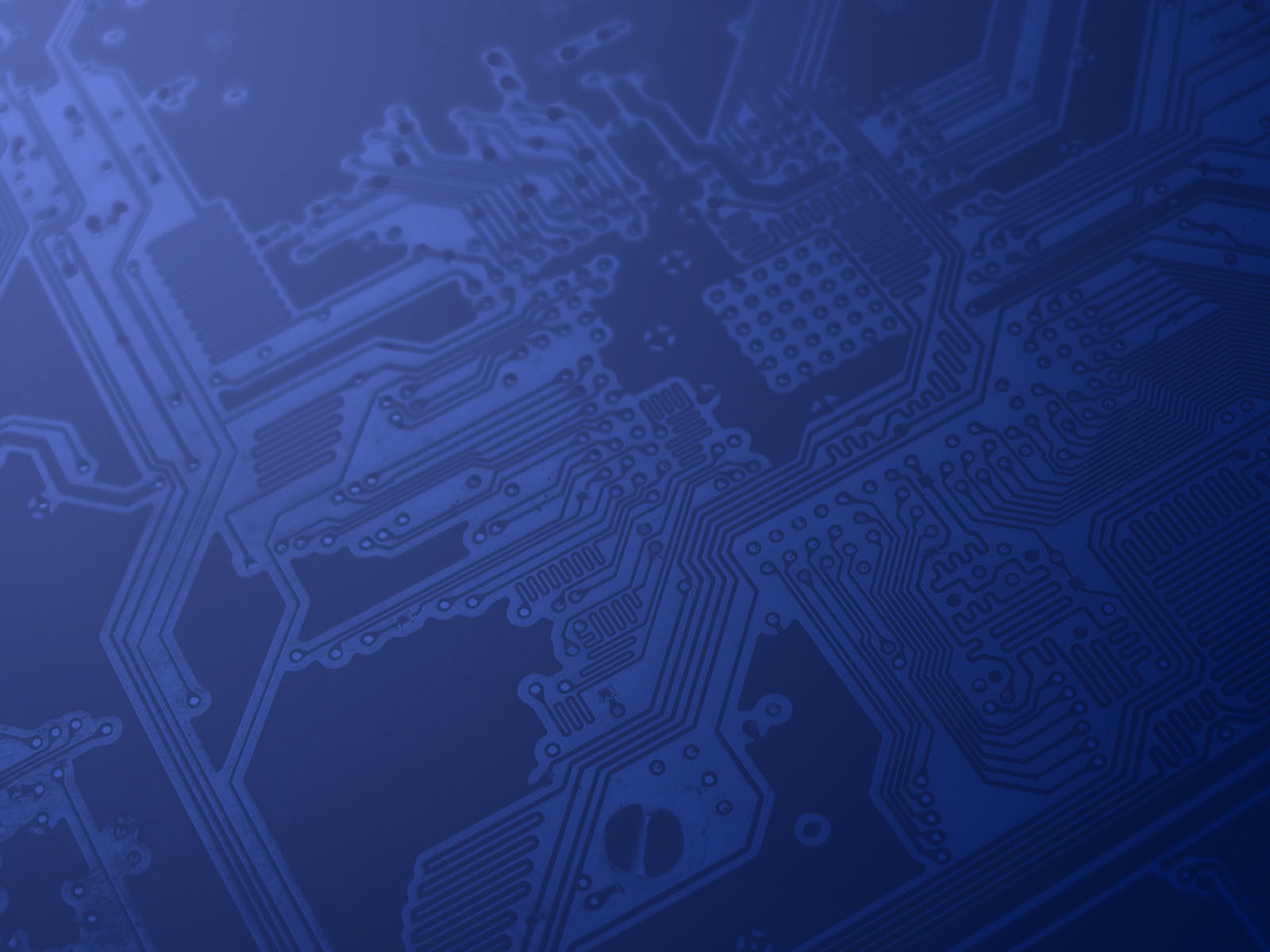 Technical Design Information and Financials
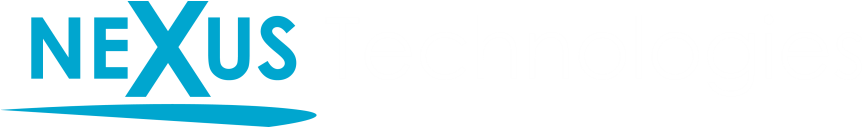 Copyright © 2010 Nexus Technologies. All Rights Reserved.
Financials: Prototype Master Controller
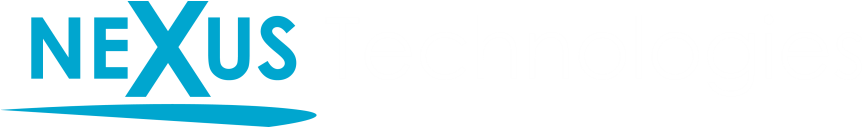 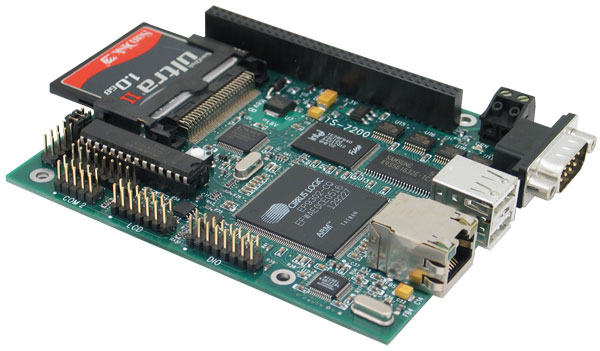 Copyright © 2010 Nexus Technologies. All Rights Reserved.
Financials: Prototype PLCM
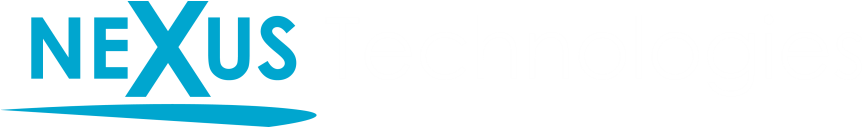 Copyright © 2010 Nexus Technologies. All Rights Reserved.
Financials: Prototype Device Controller
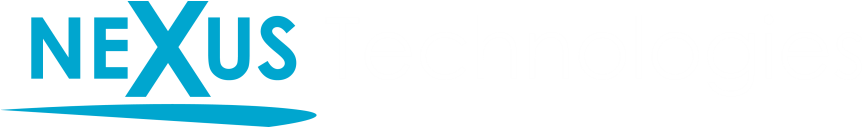 Copyright © 2010 Nexus Technologies. All Rights Reserved.
Financials: Prototype High Voltage Chassis
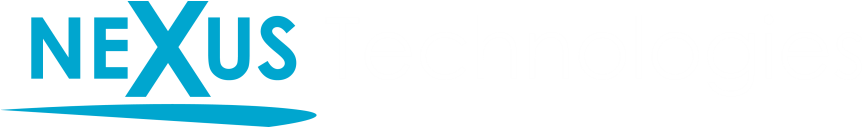 Copyright © 2010 Nexus Technologies. All Rights Reserved.
PLCM Circuit Diagram
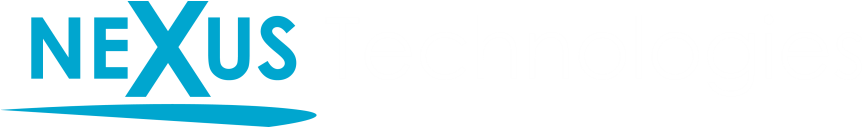 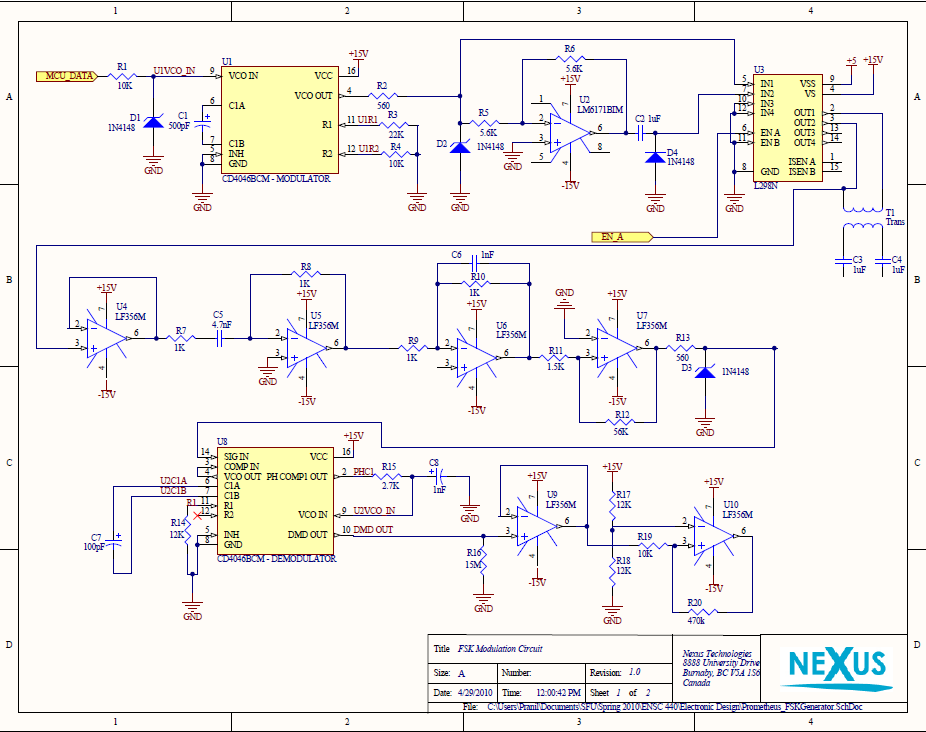 Copyright © 2010 Nexus Technologies. All Rights Reserved.
PLCM PCB
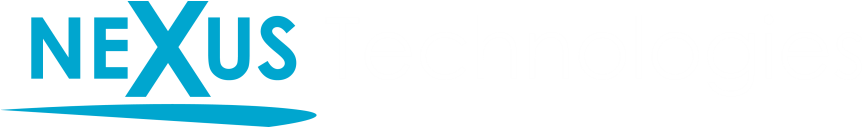 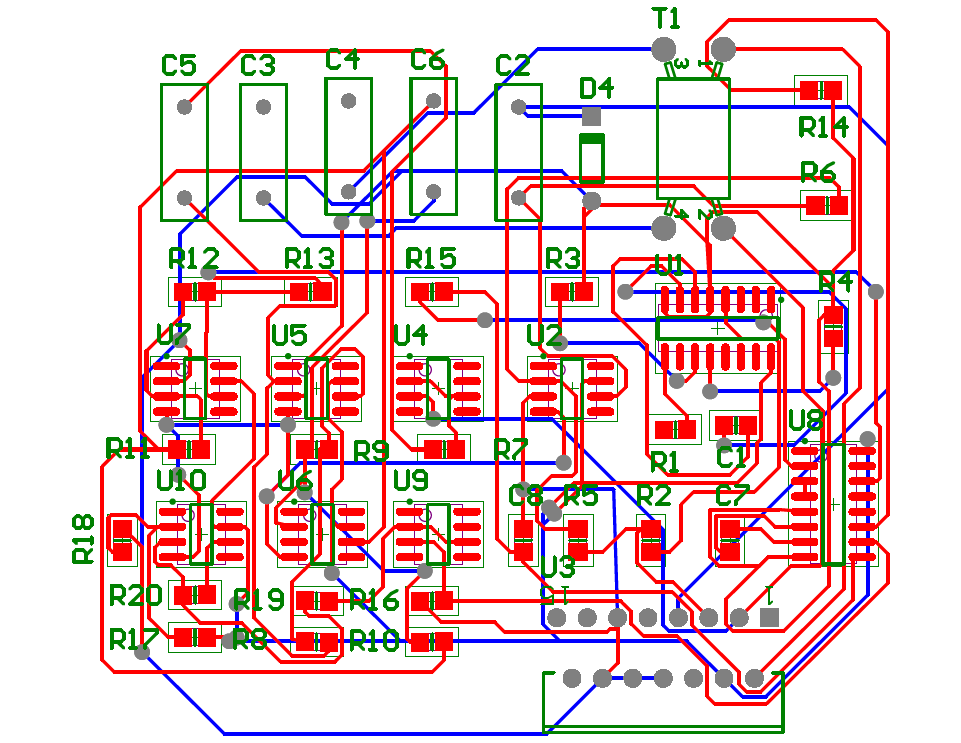 Copyright © 2010 Nexus Technologies. All Rights Reserved.
PLCM PCB
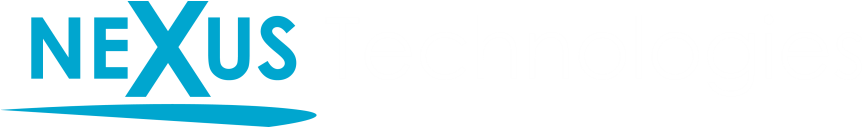 Top View
Back View
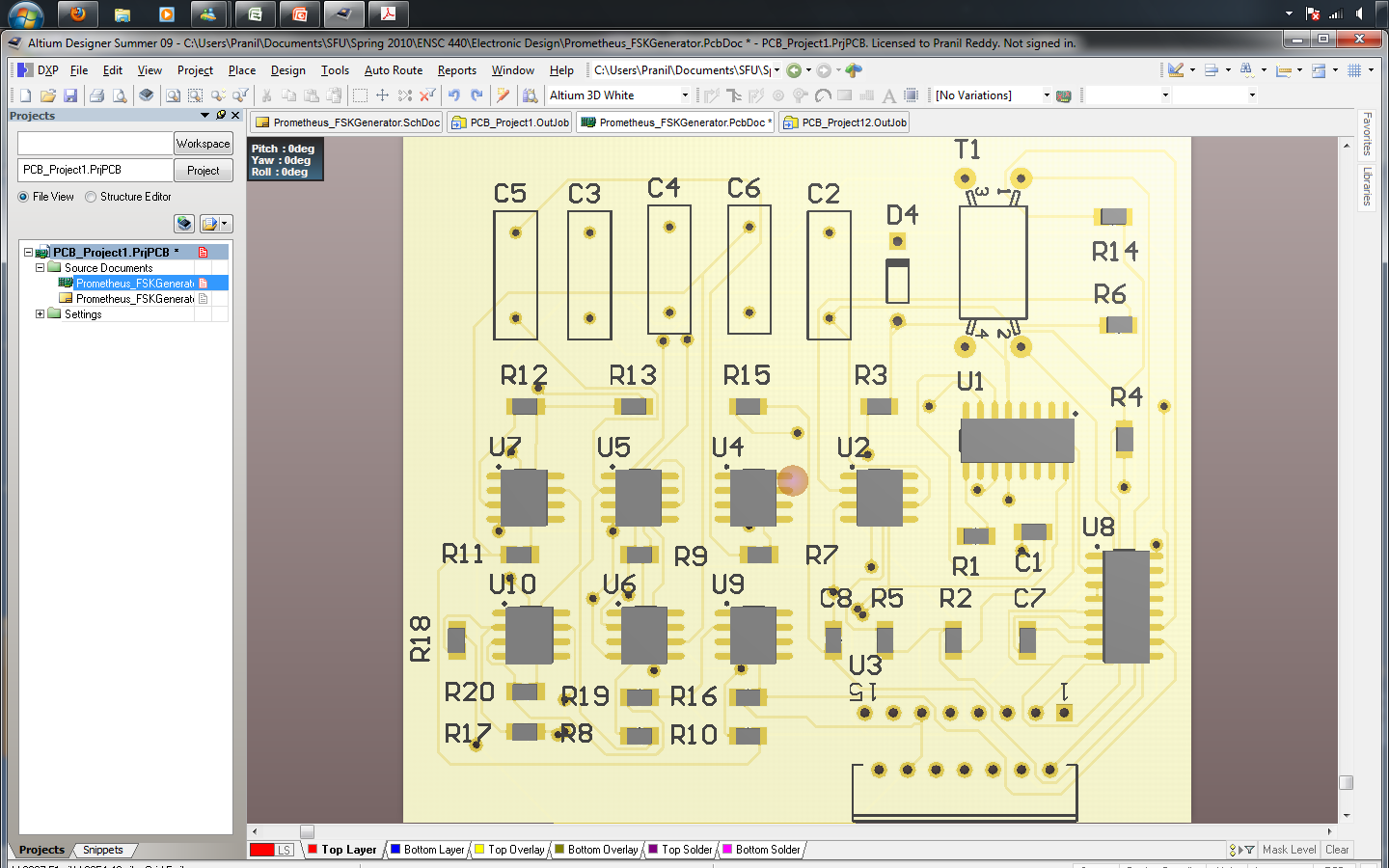 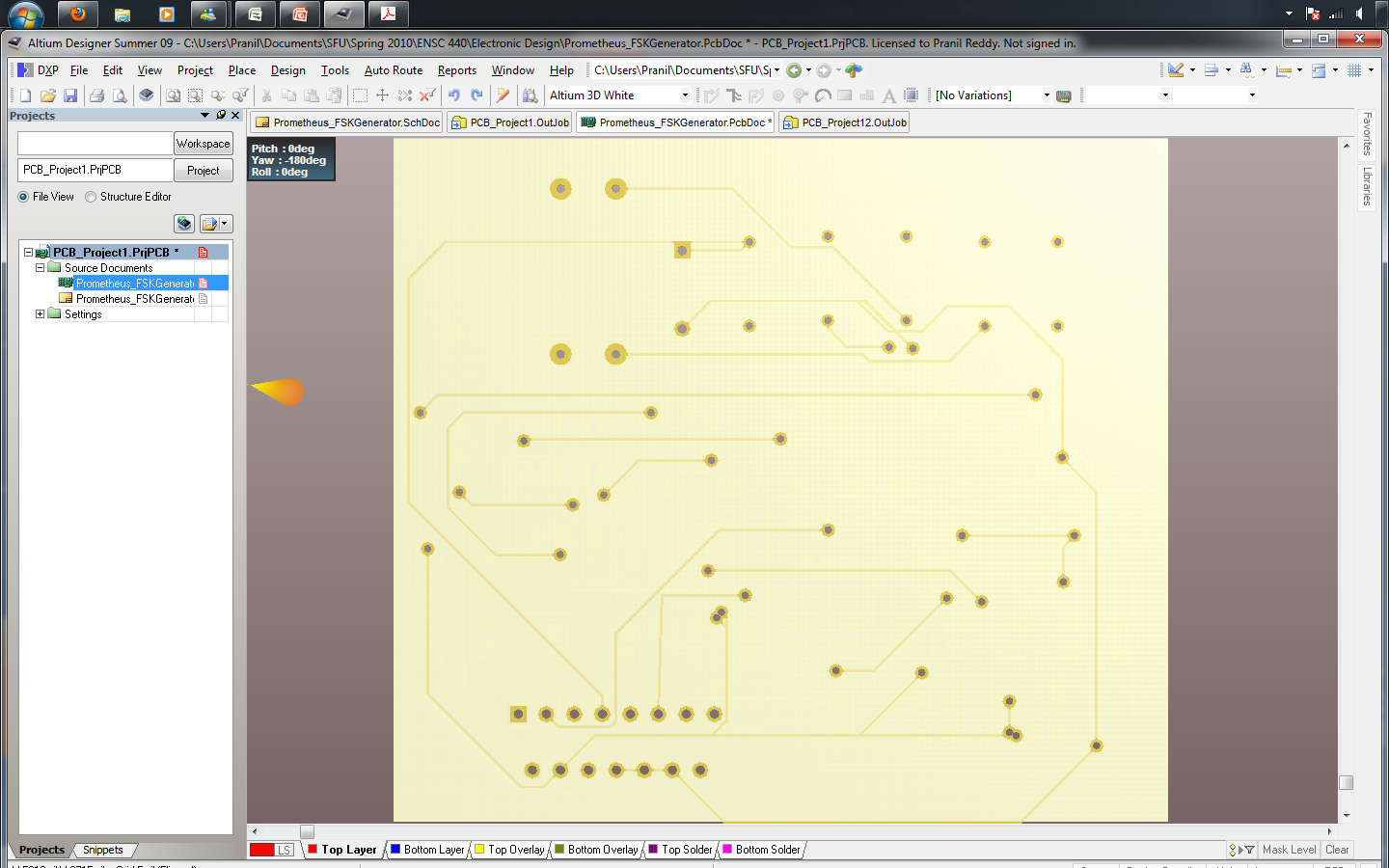 Copyright © 2010 Nexus Technologies. All Rights Reserved.
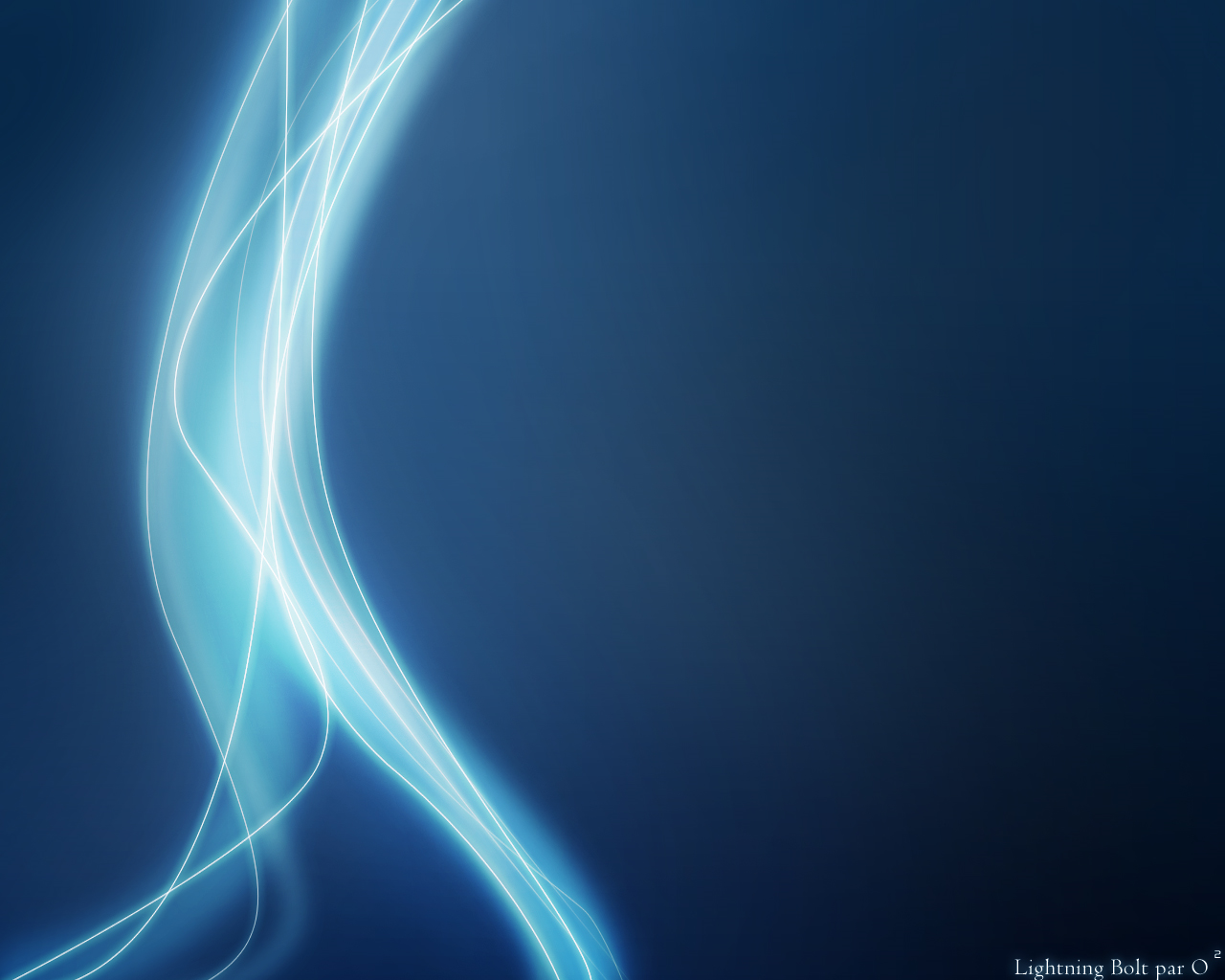 Backup Demonstration
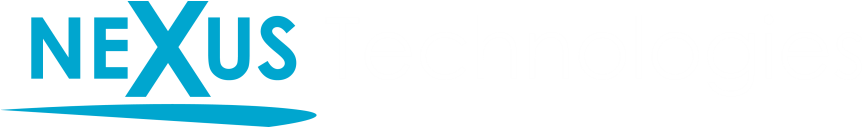 Copyright © 2010 Nexus Technologies. All Rights Reserved.